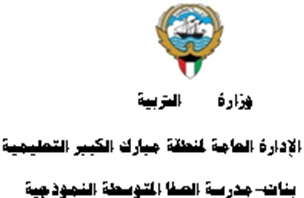 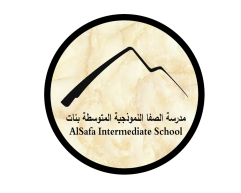 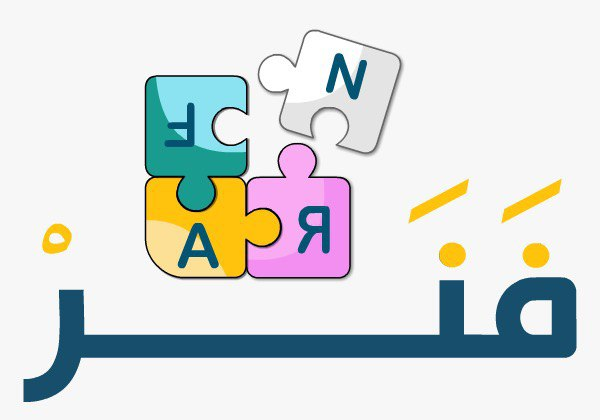 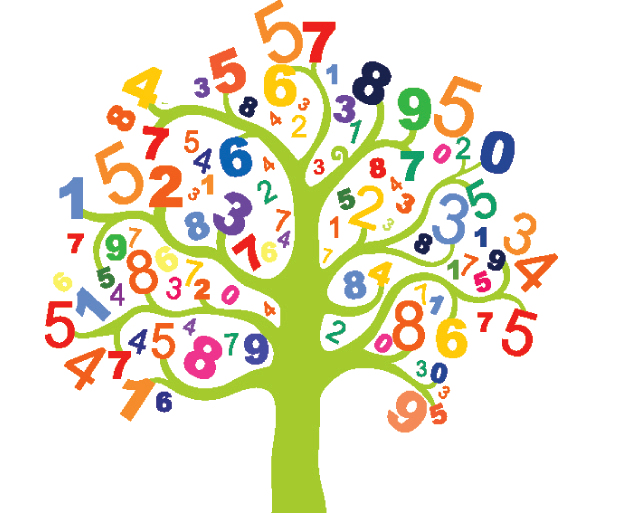 (4-7): مساحة أشكال مستوية أخرىإعداد المعلمة: أ. نوره راشد
رئيسة قسم الرياضيات : هنادي العمران 
مديرة المدرسة : أ / ليلى حسين  اكبر
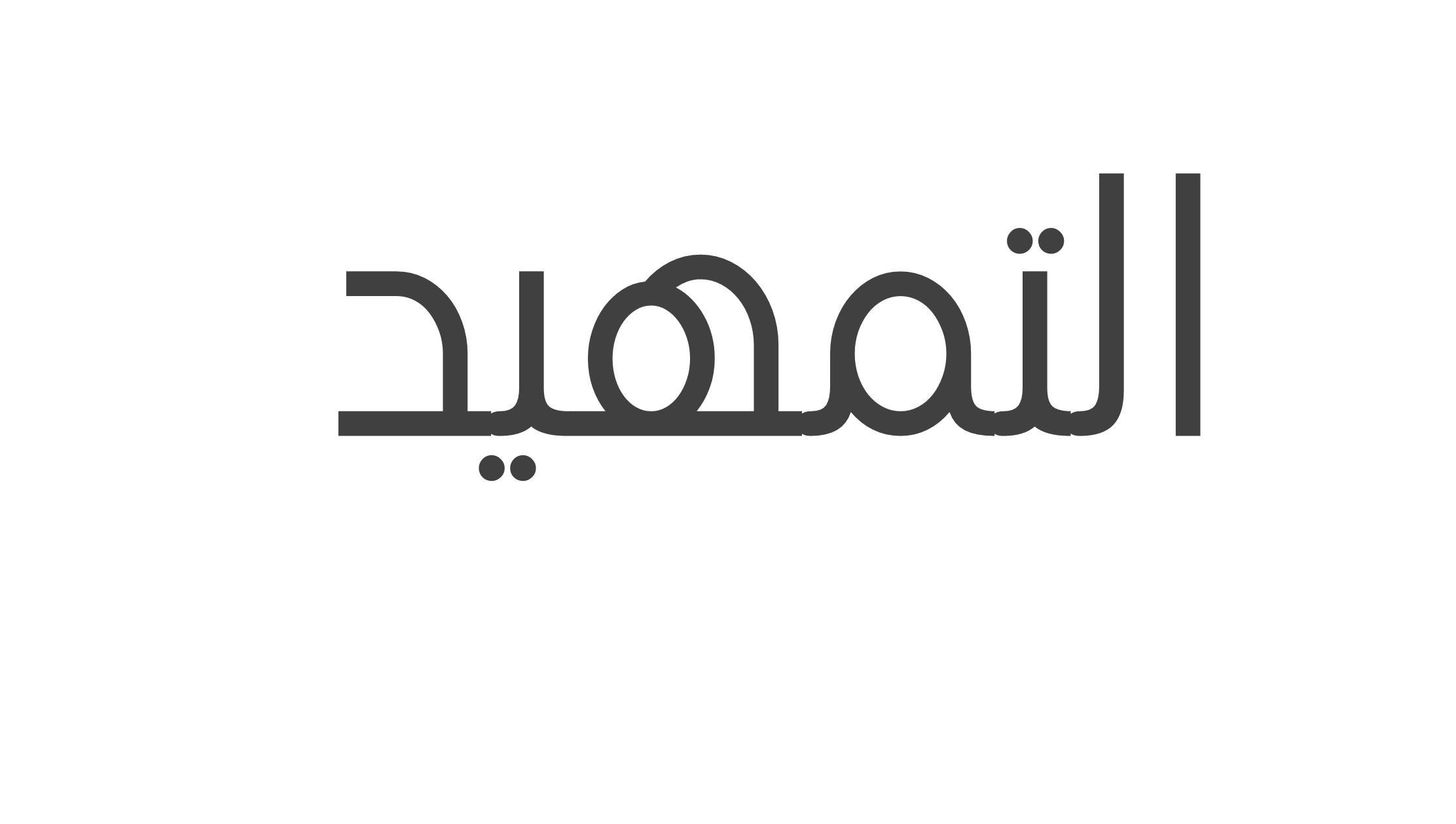 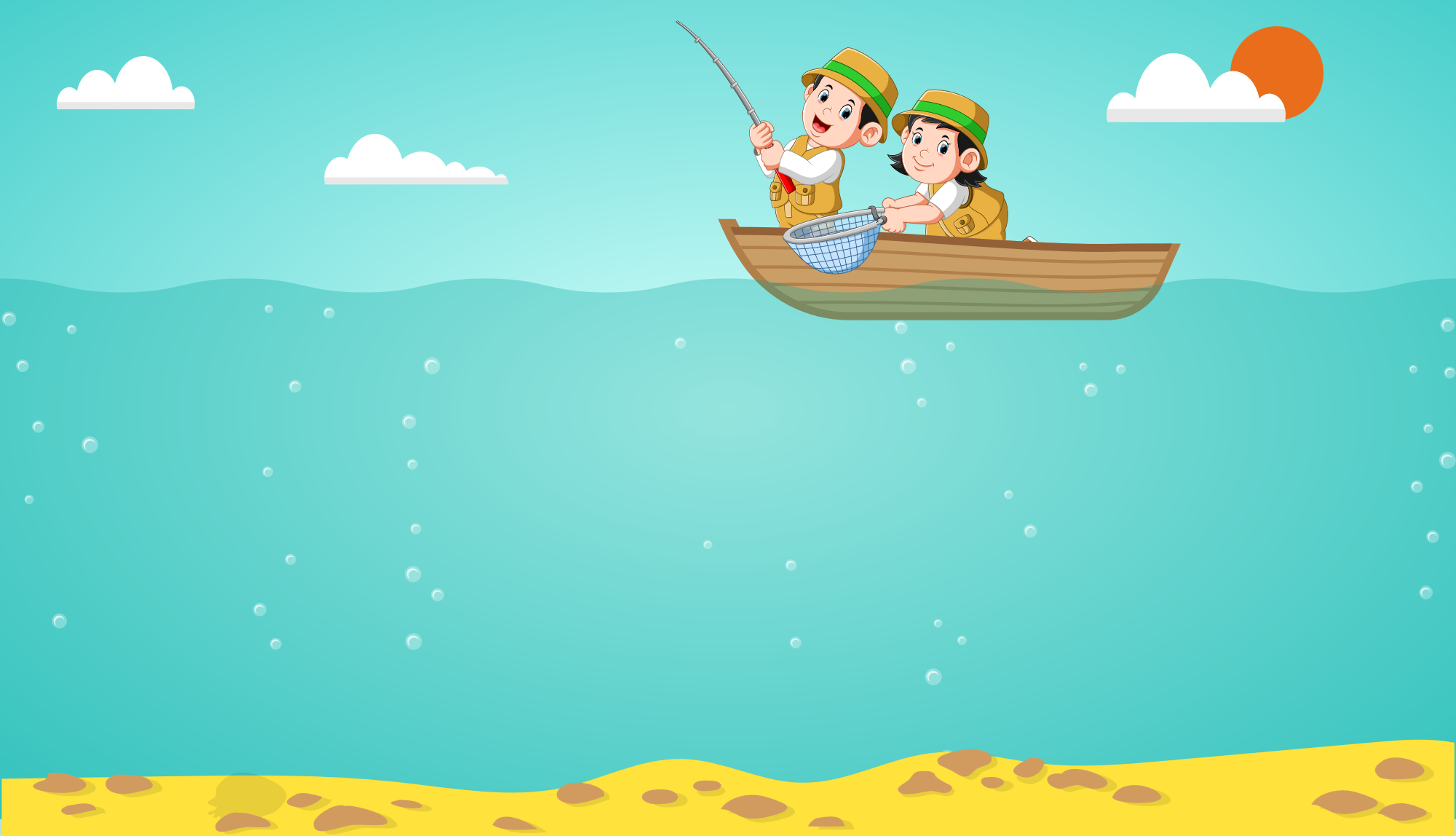 الصديقان في رحلة صيد لنساعدهما
 في صيد الأسماك بالإجابة على الأسئلة
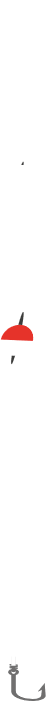 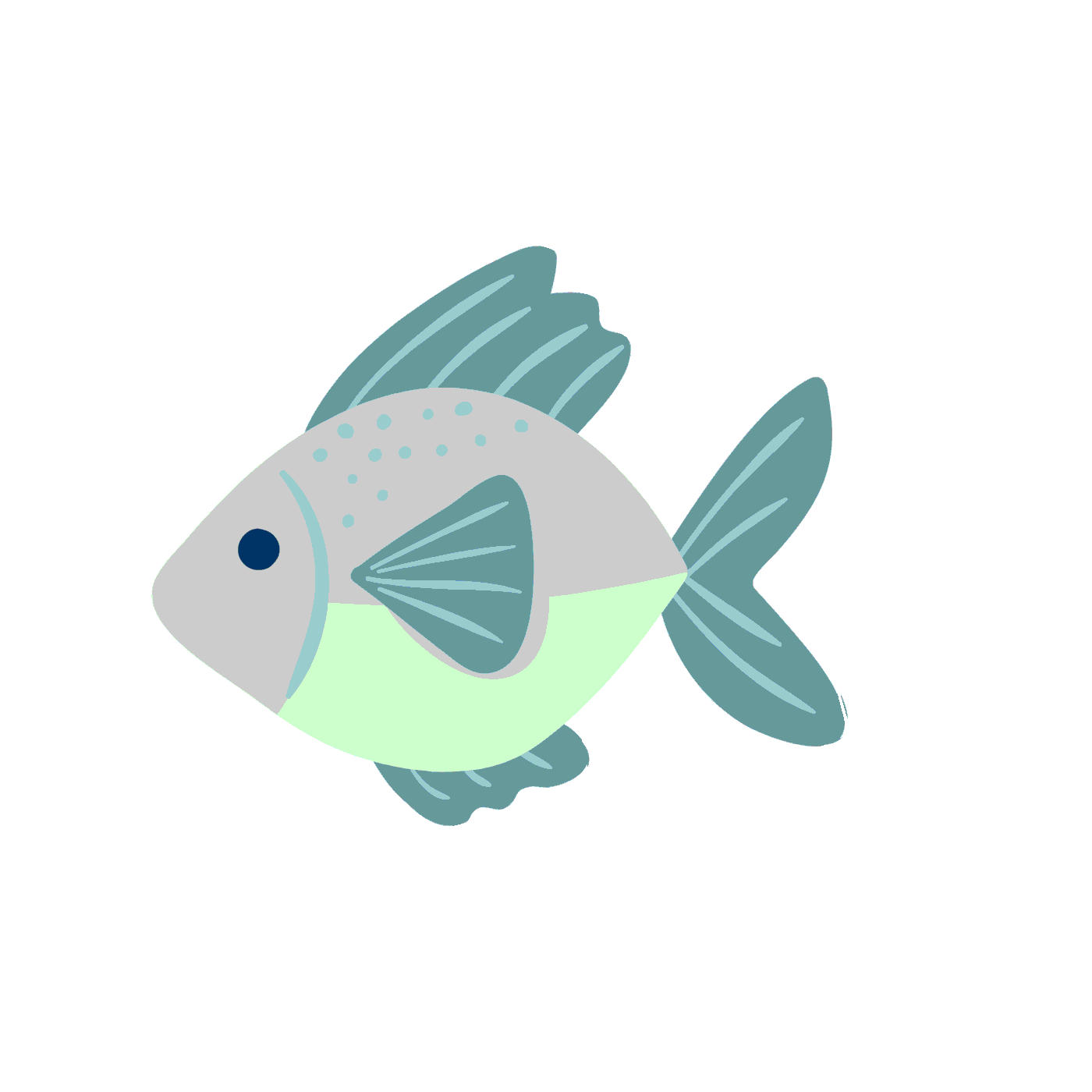 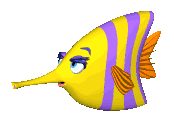 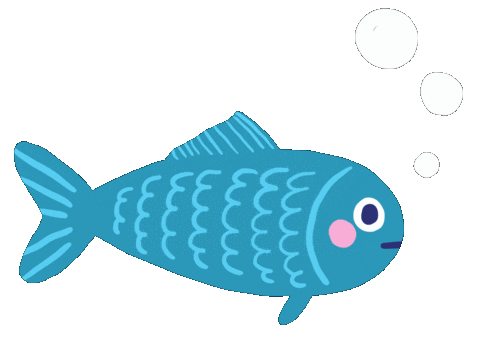 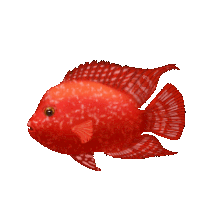 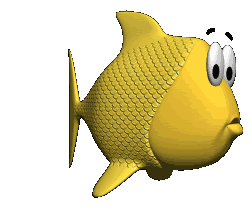 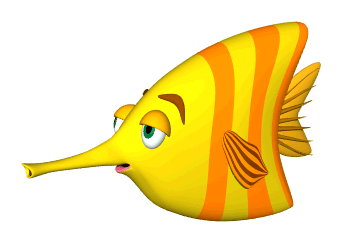 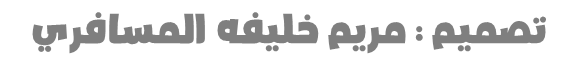 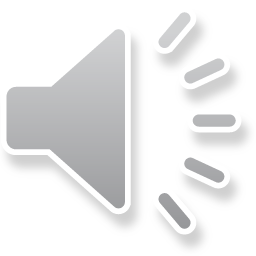 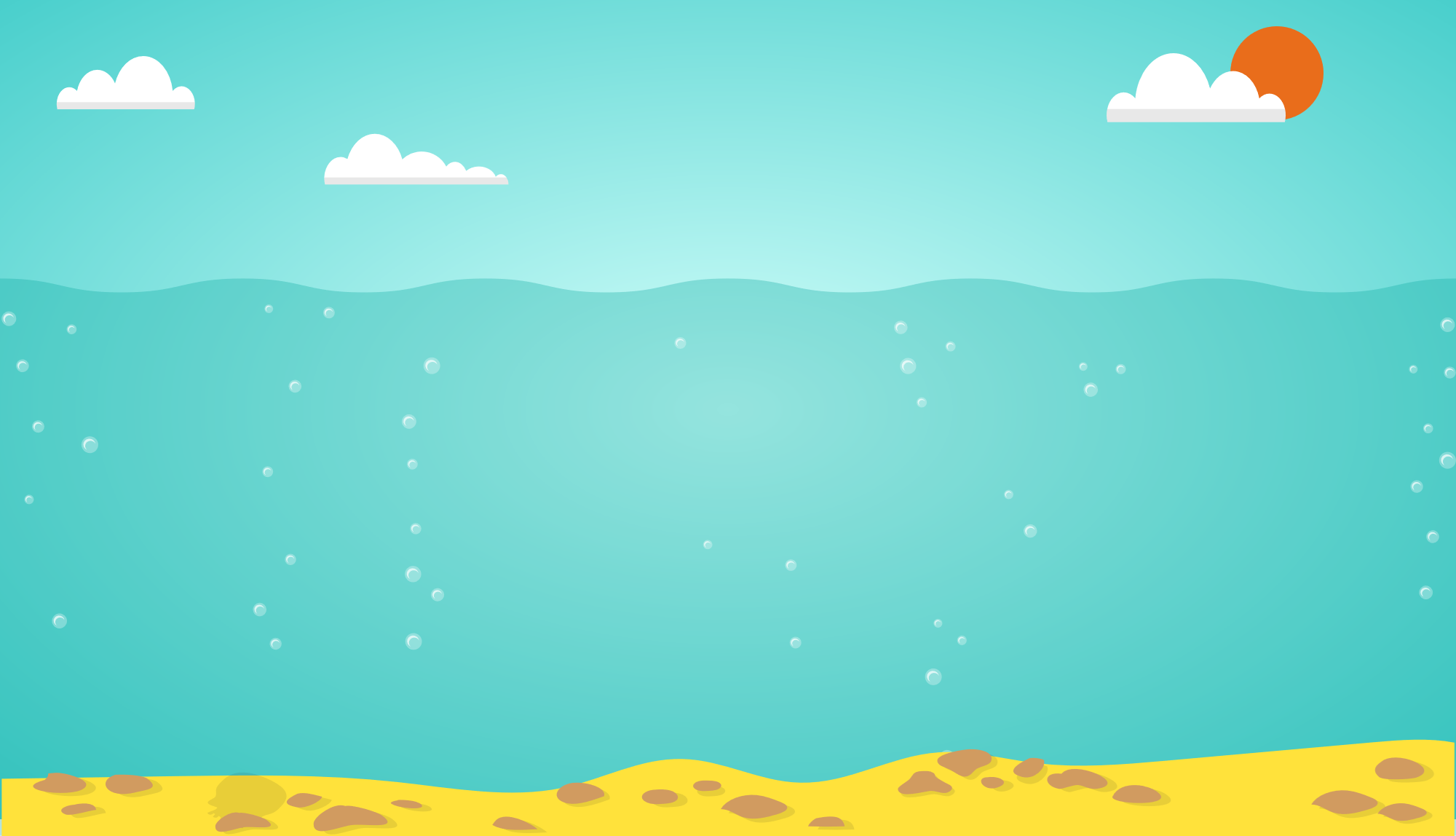 ما هو قانون مساحة المربع ؟
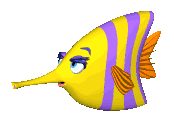 طول الضلع × نفسه
الارتفاع × القاعدة
الطول × العرض
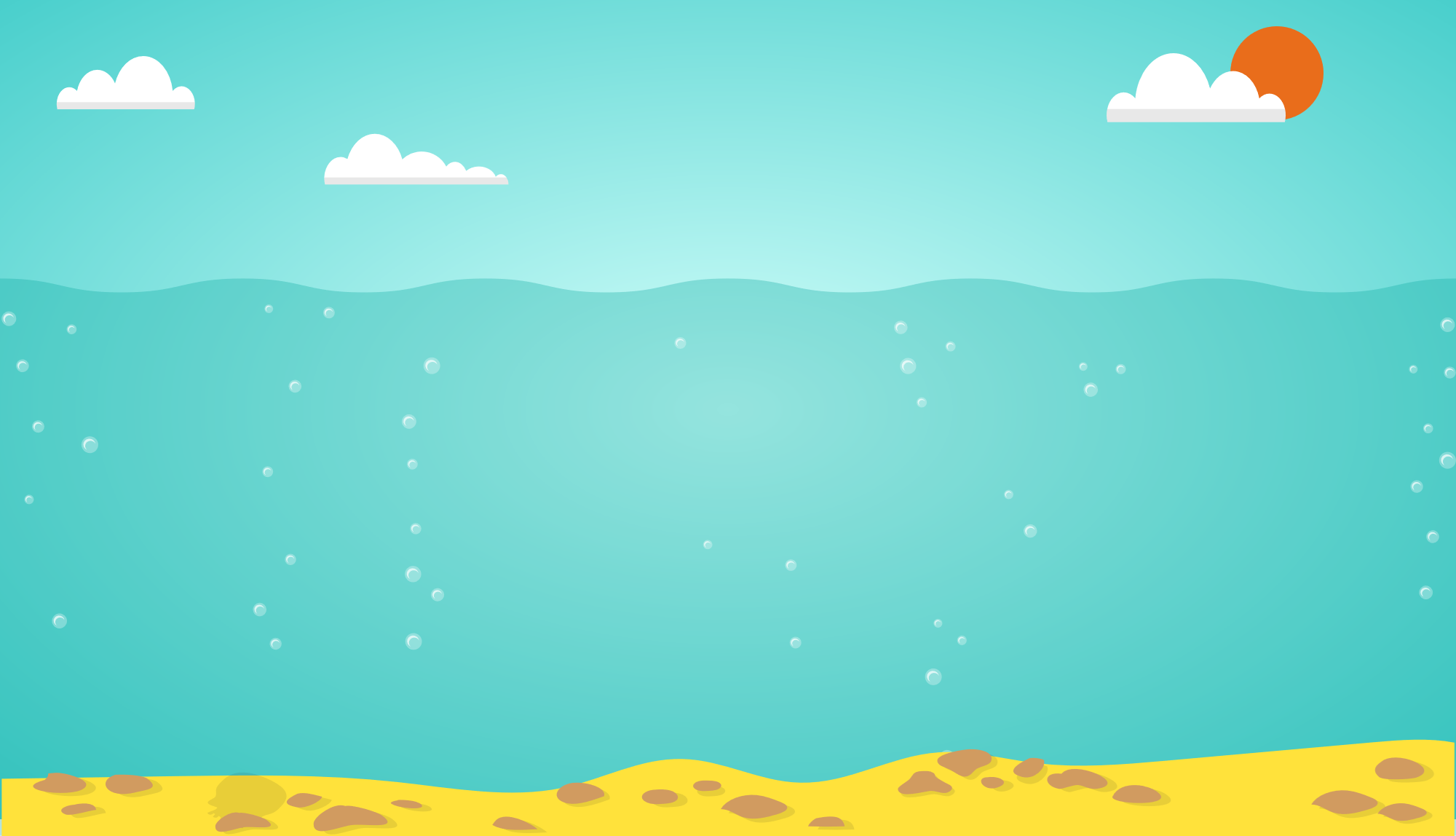 ما هو قانون مساحة المستطيل ؟
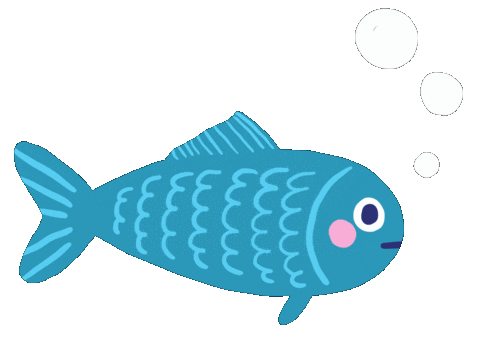 الطول × العرض
نق 2π
طول الضلع × نفسه
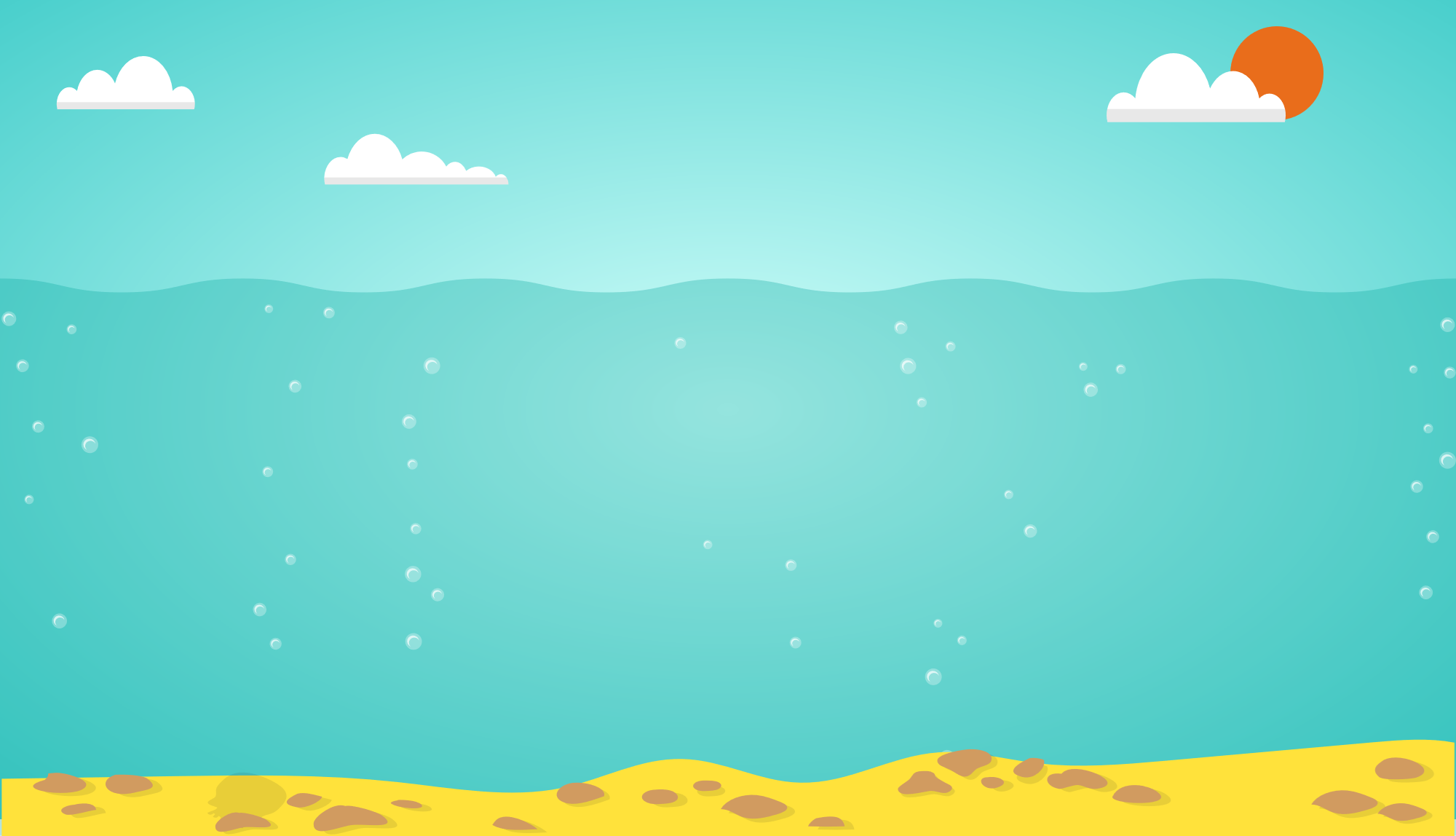 ما هو قانون مساحة متوازي الأضلاع ؟
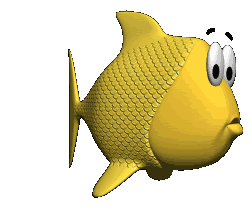 القاعدة × الارتفاع
نق 2π
طول الضلع × نفسه
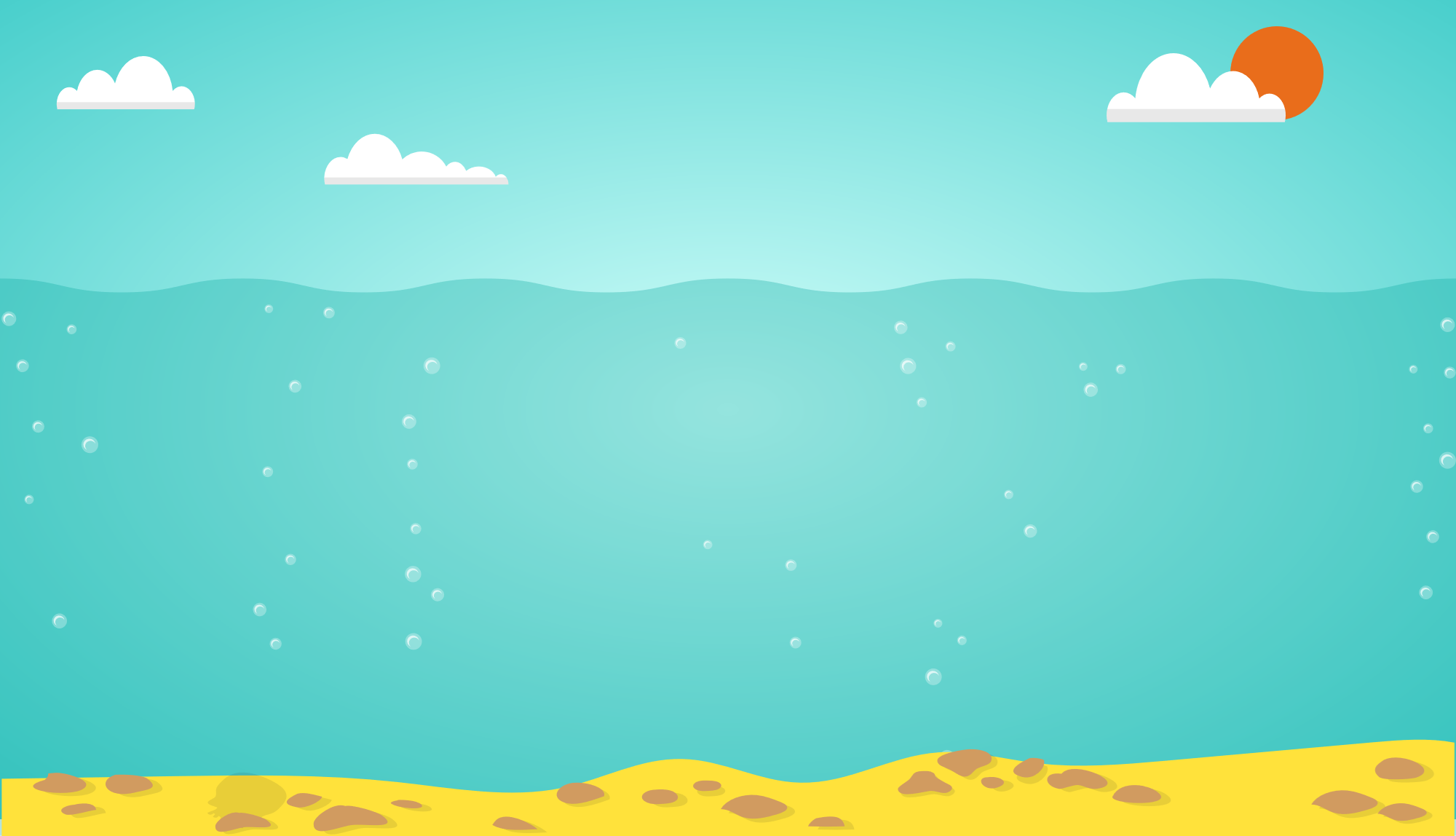 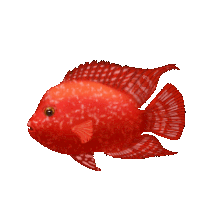 ما هو قانون مساحة المثلث ؟
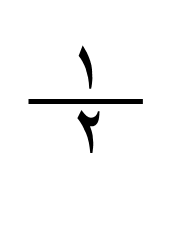 × القاعدة × الارتفاع
نق 2π
القاعدة × الارتفاع
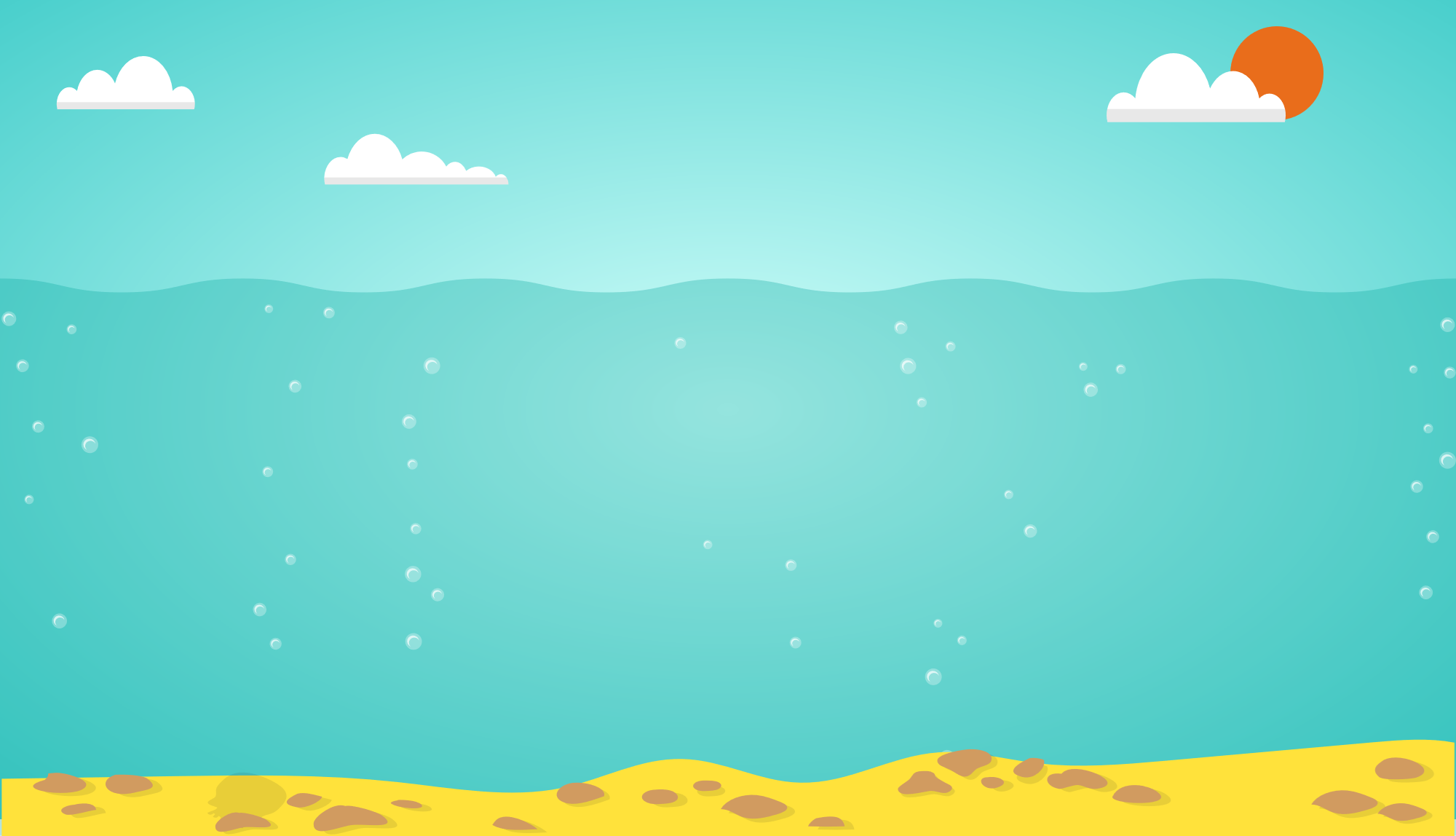 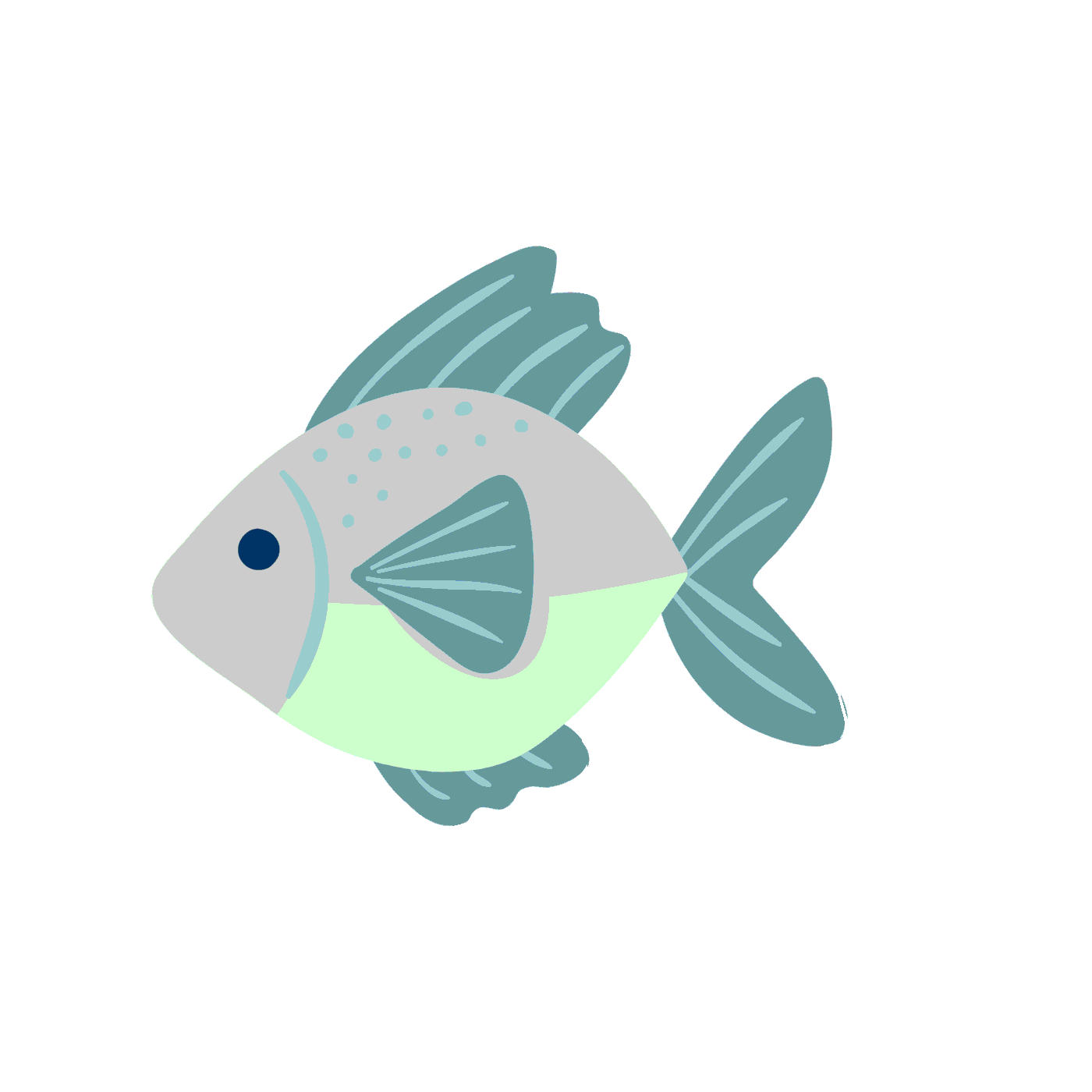 ما هو قانون مساحة الدائرة ؟
طول الضلع × نفسه
نق 2π
الطول × العرض
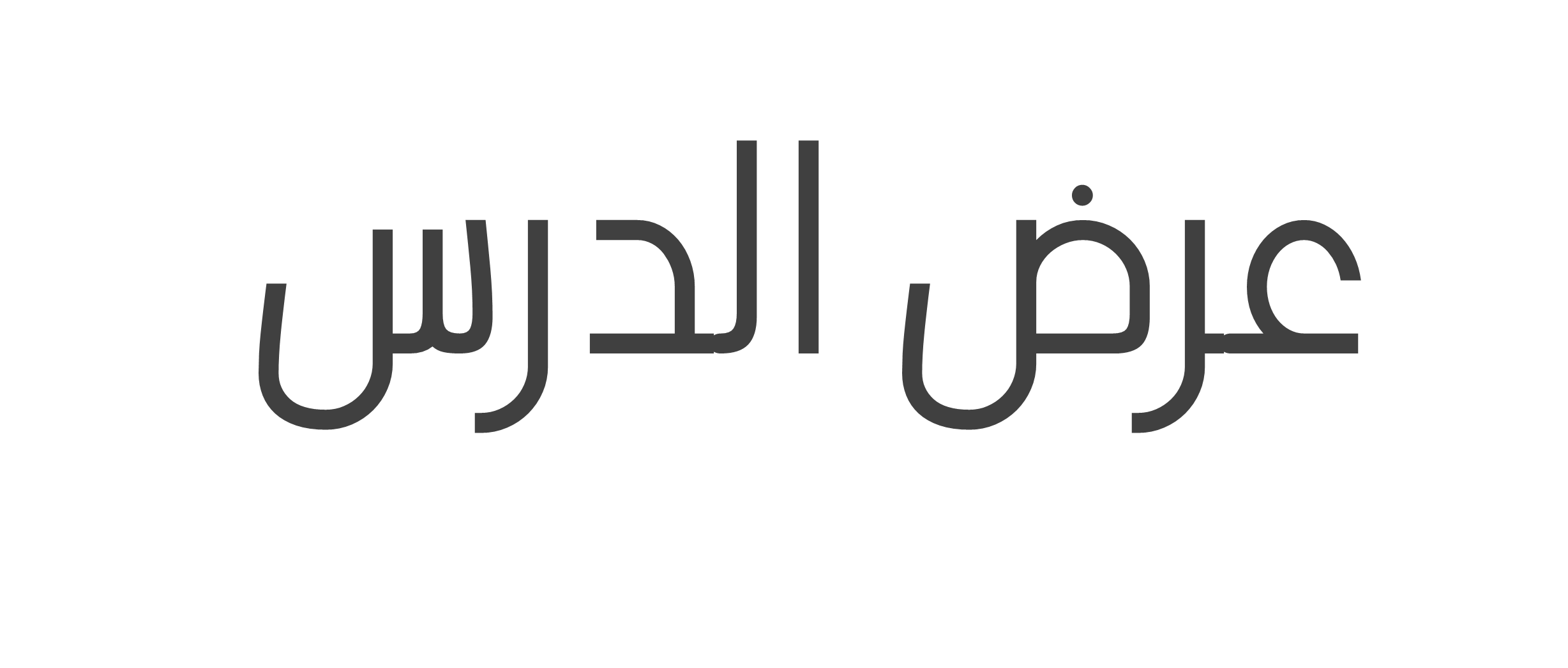 صفحة 174
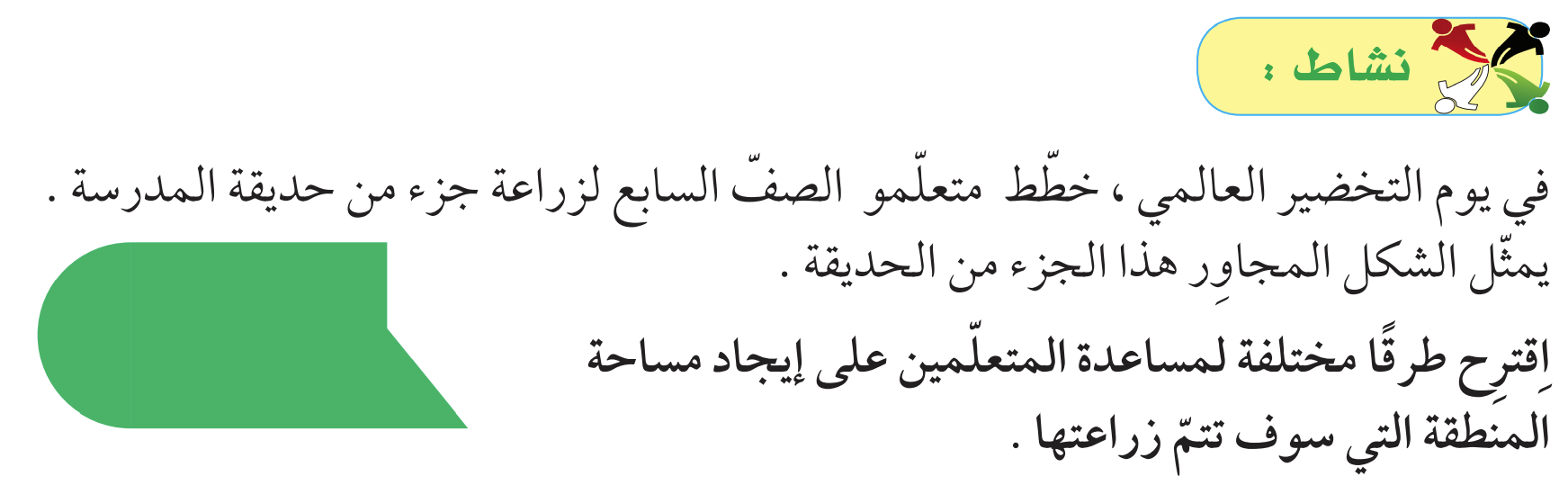 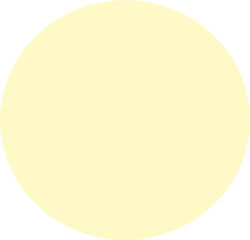 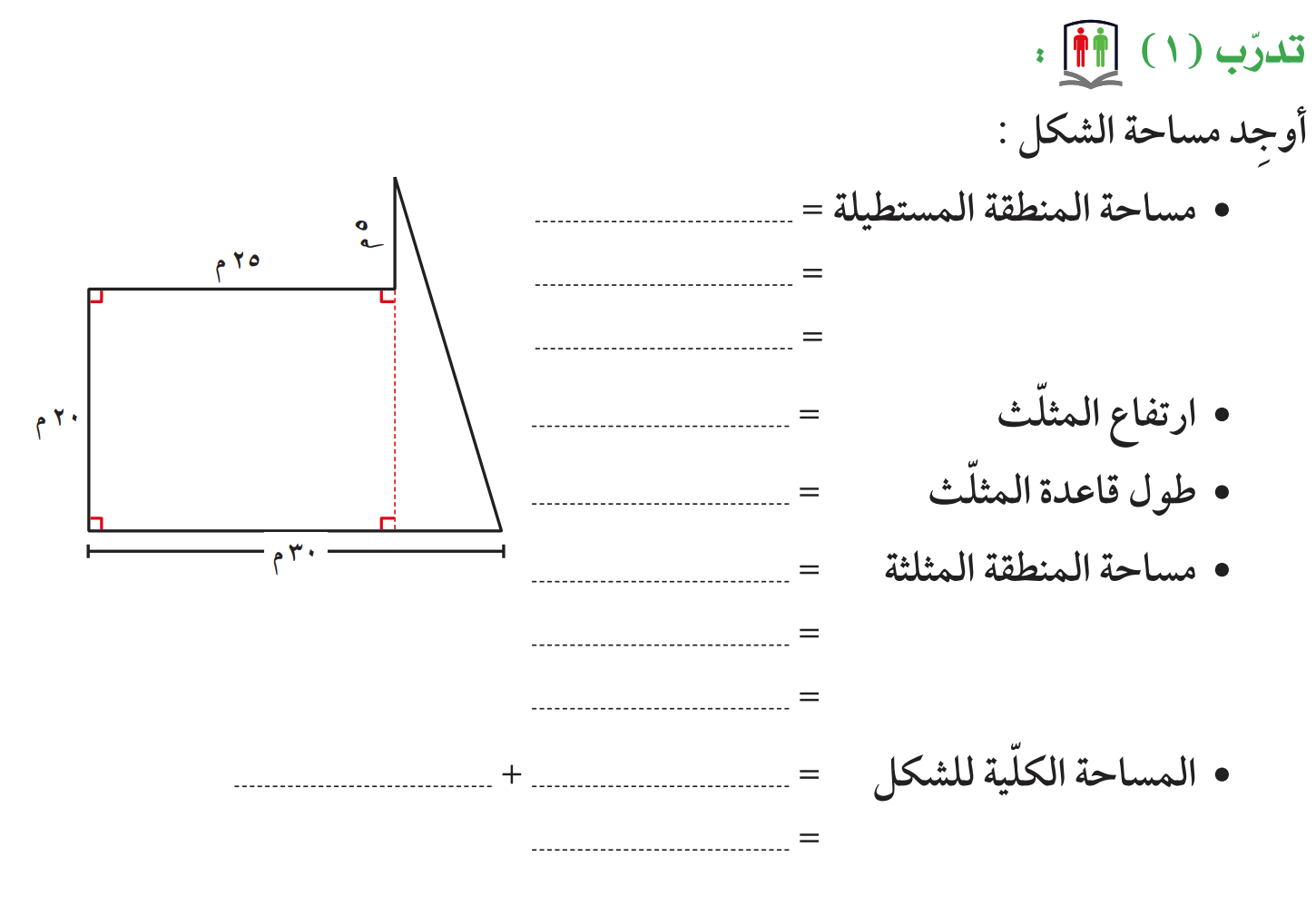 صفحة 174
ل × ض
25 × 20
500 م2
30 - 25 = 5م
20 + 5 = 25م
× 5 × 25
562 م2
62 م2
62
× ق × ع
1
1
1
1
1
2
2
2
2
2
500
-
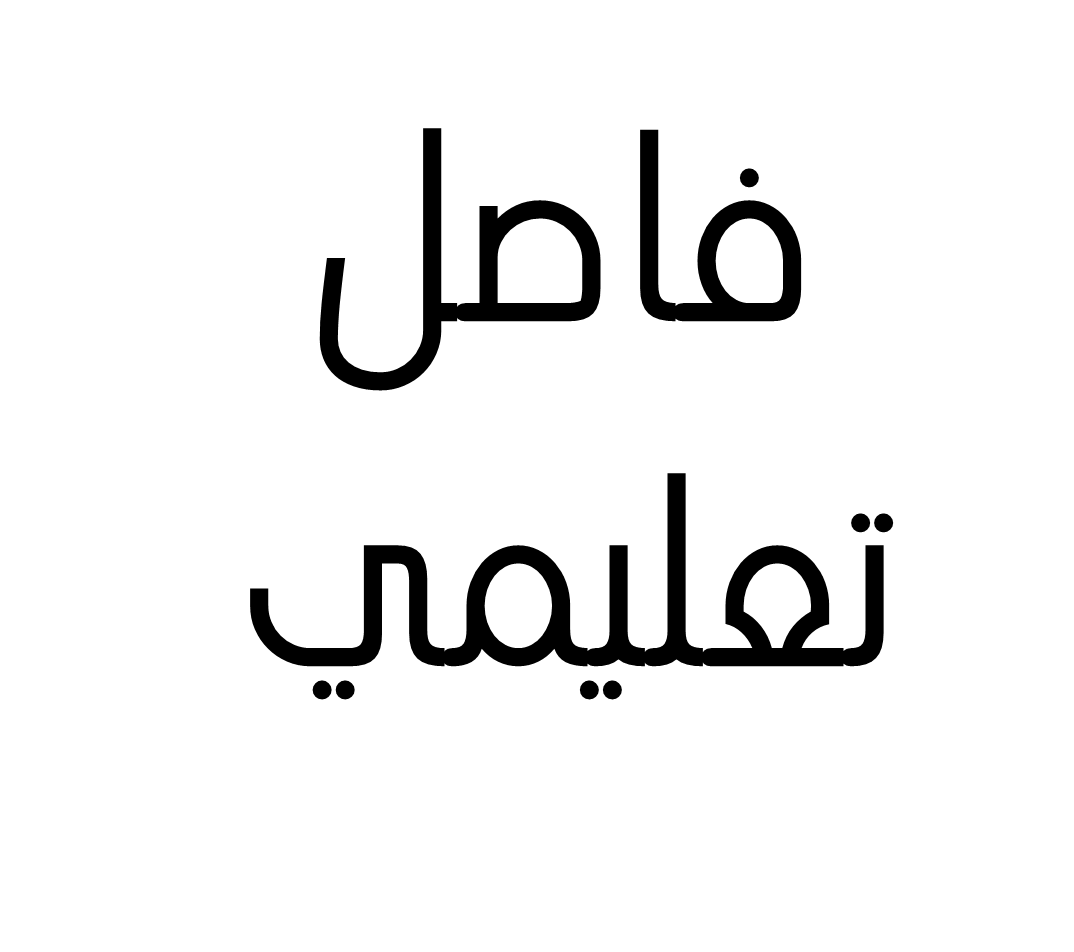 أوجدي الأشياء المخبأة
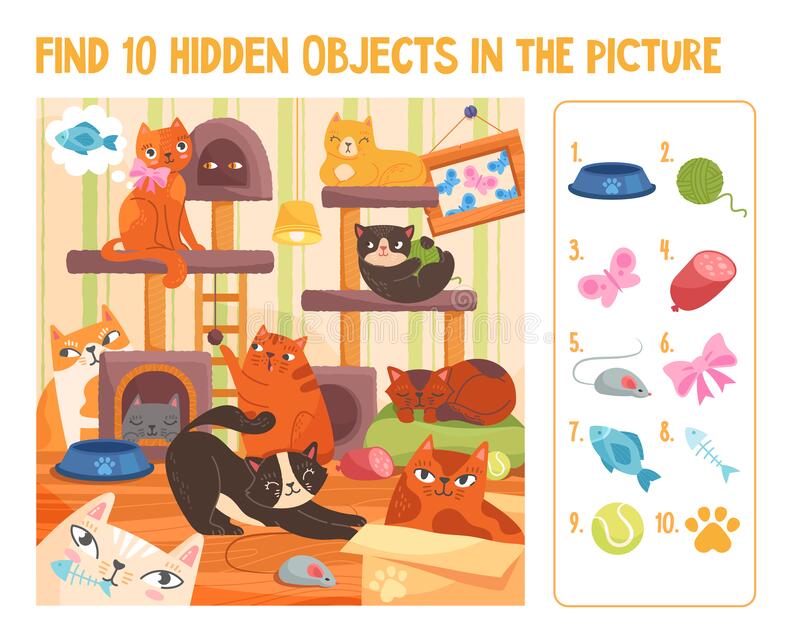 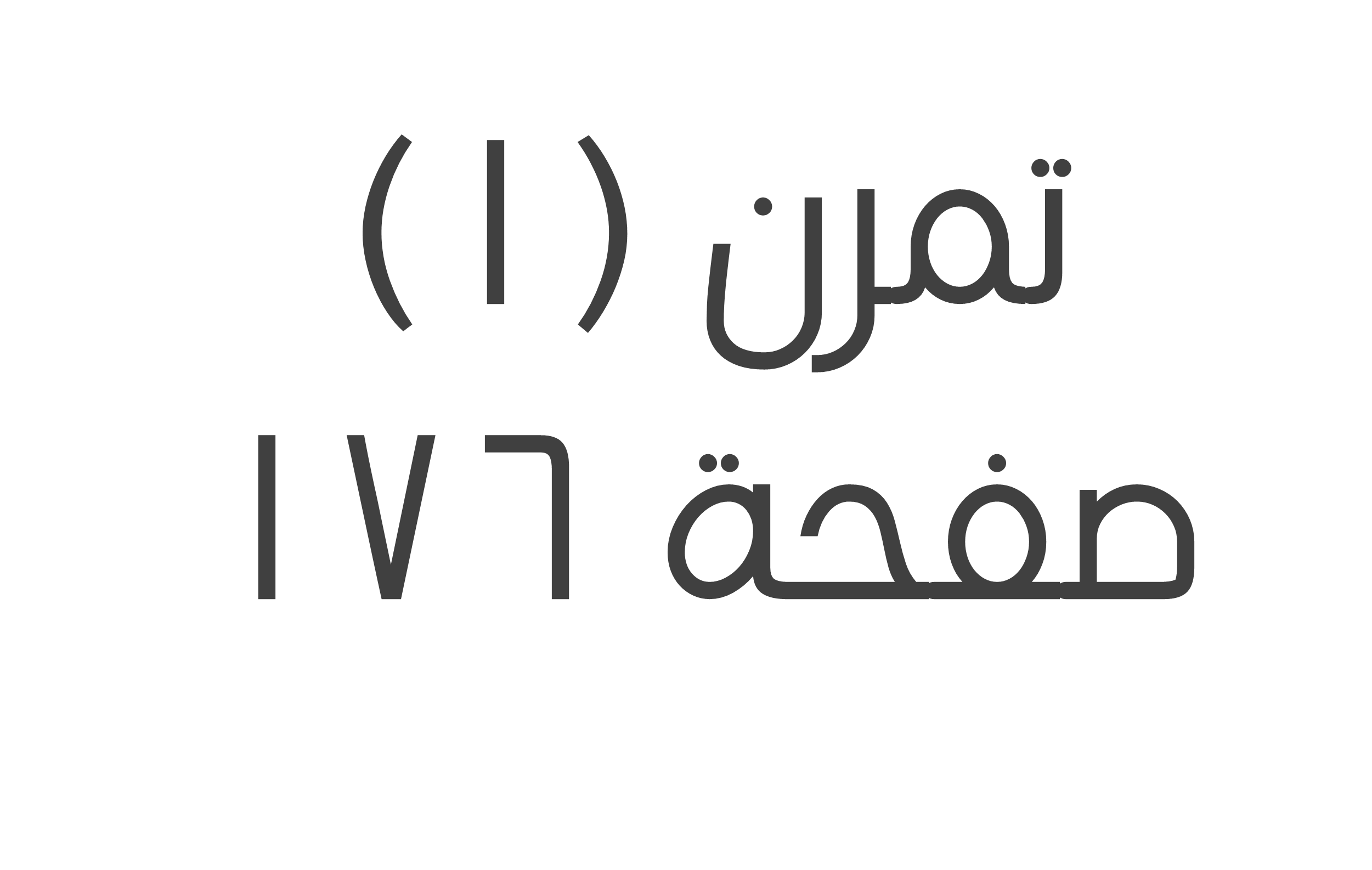 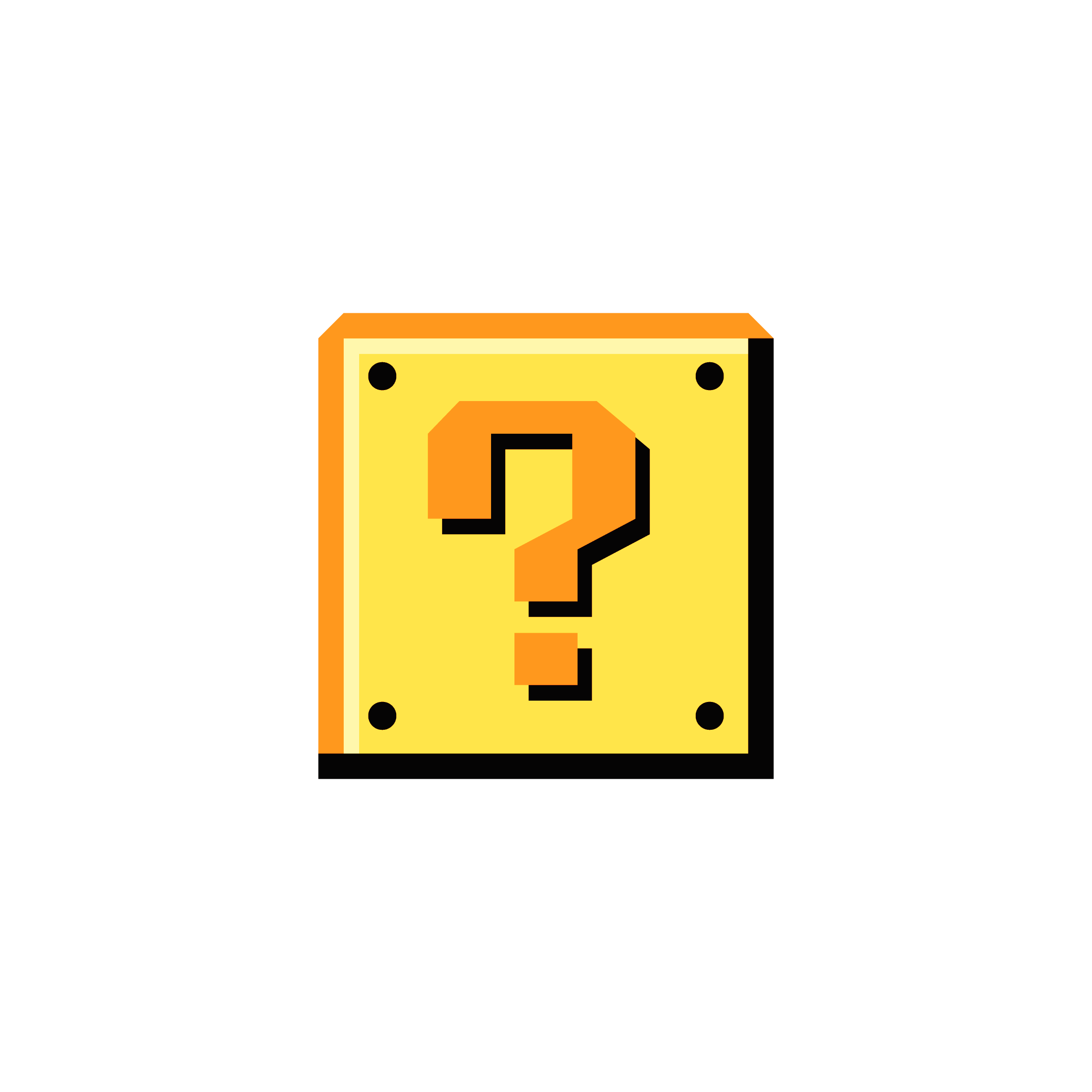 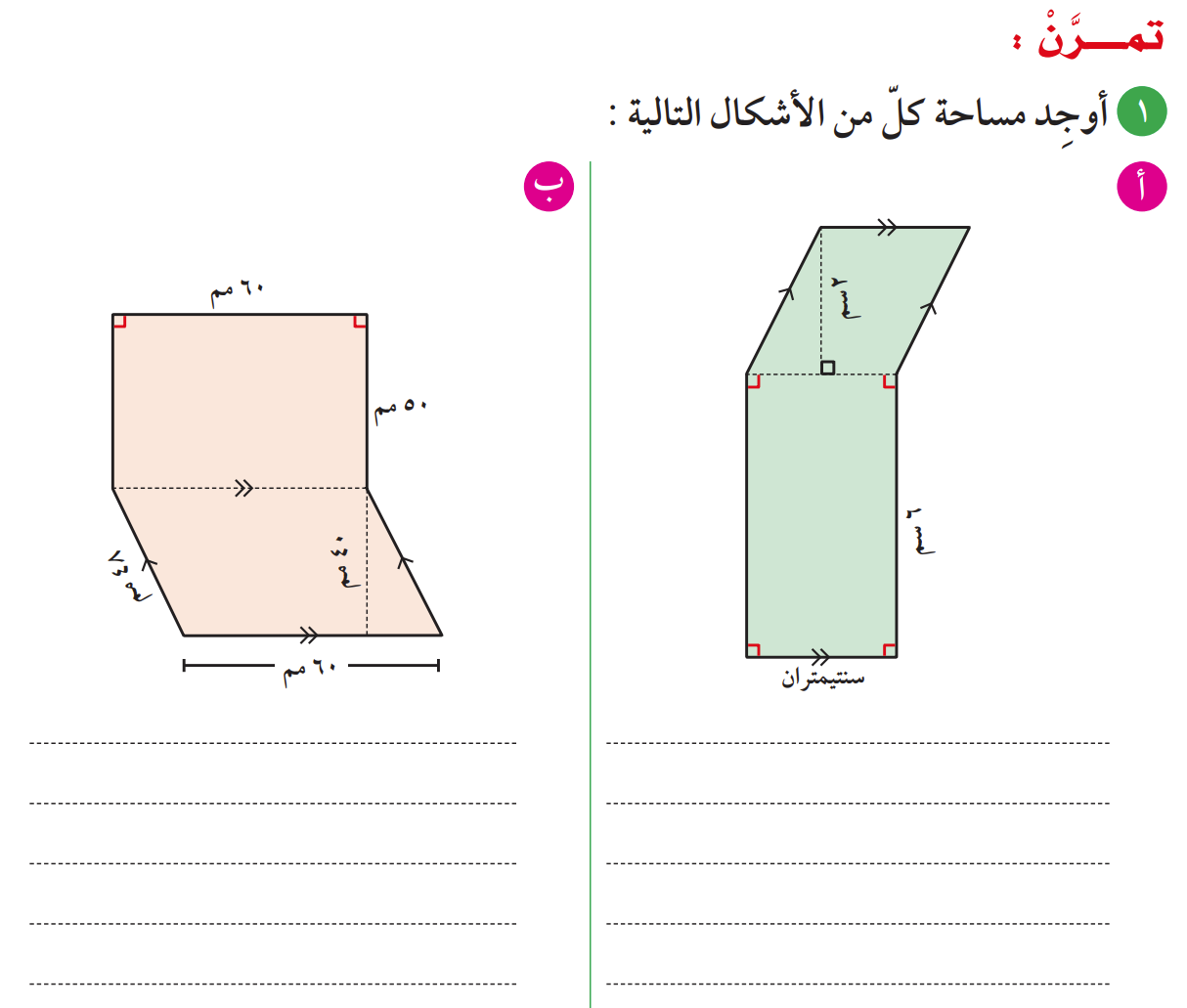 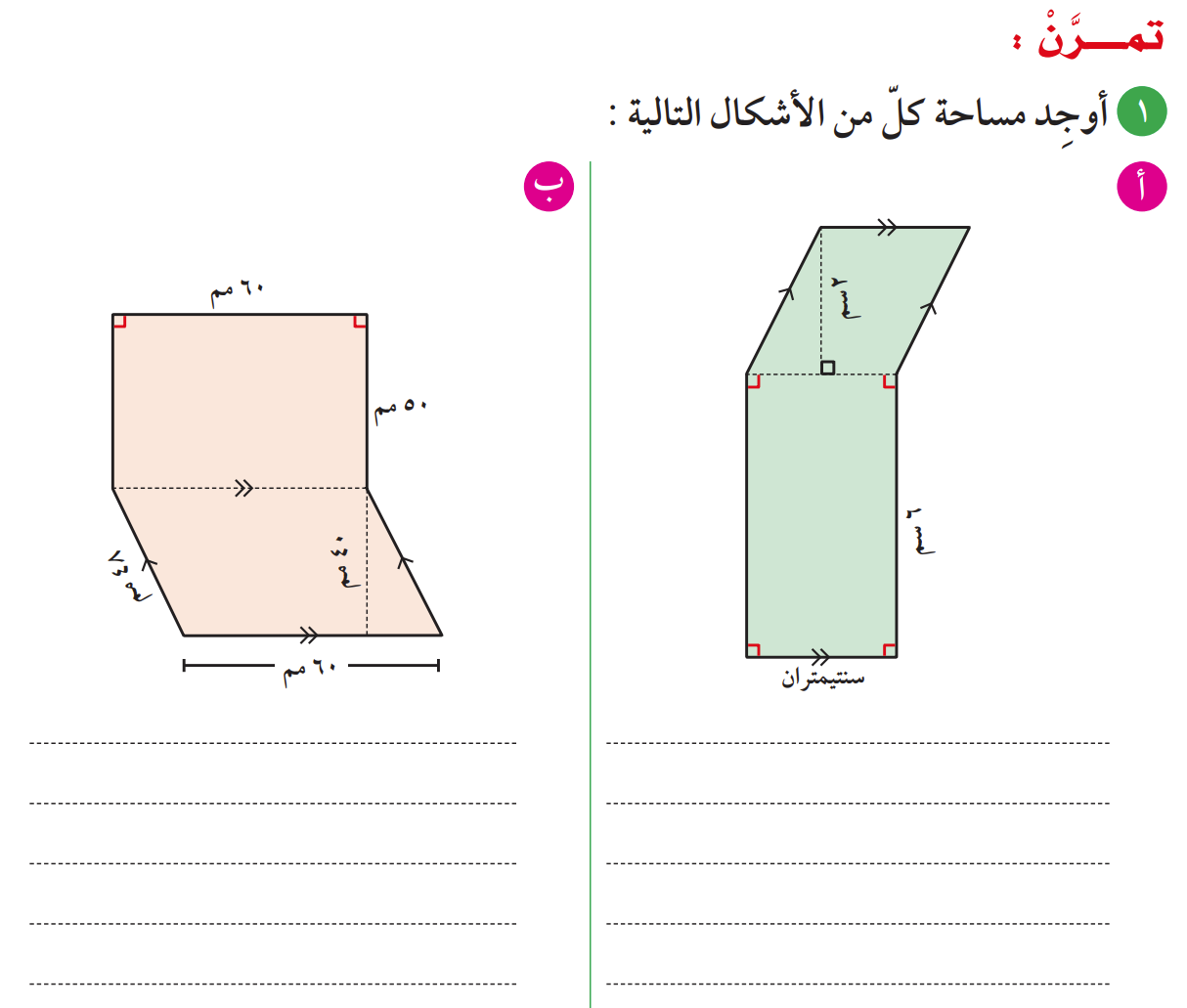 مساحة المستطيل=
 ل × ض
مساحة متوازي الأضلاع =
 ق × ع
2×2 = 4 سم2
2×6 = 12 سم2
المساحة الكلية = 4 + 12 = 16 سم2
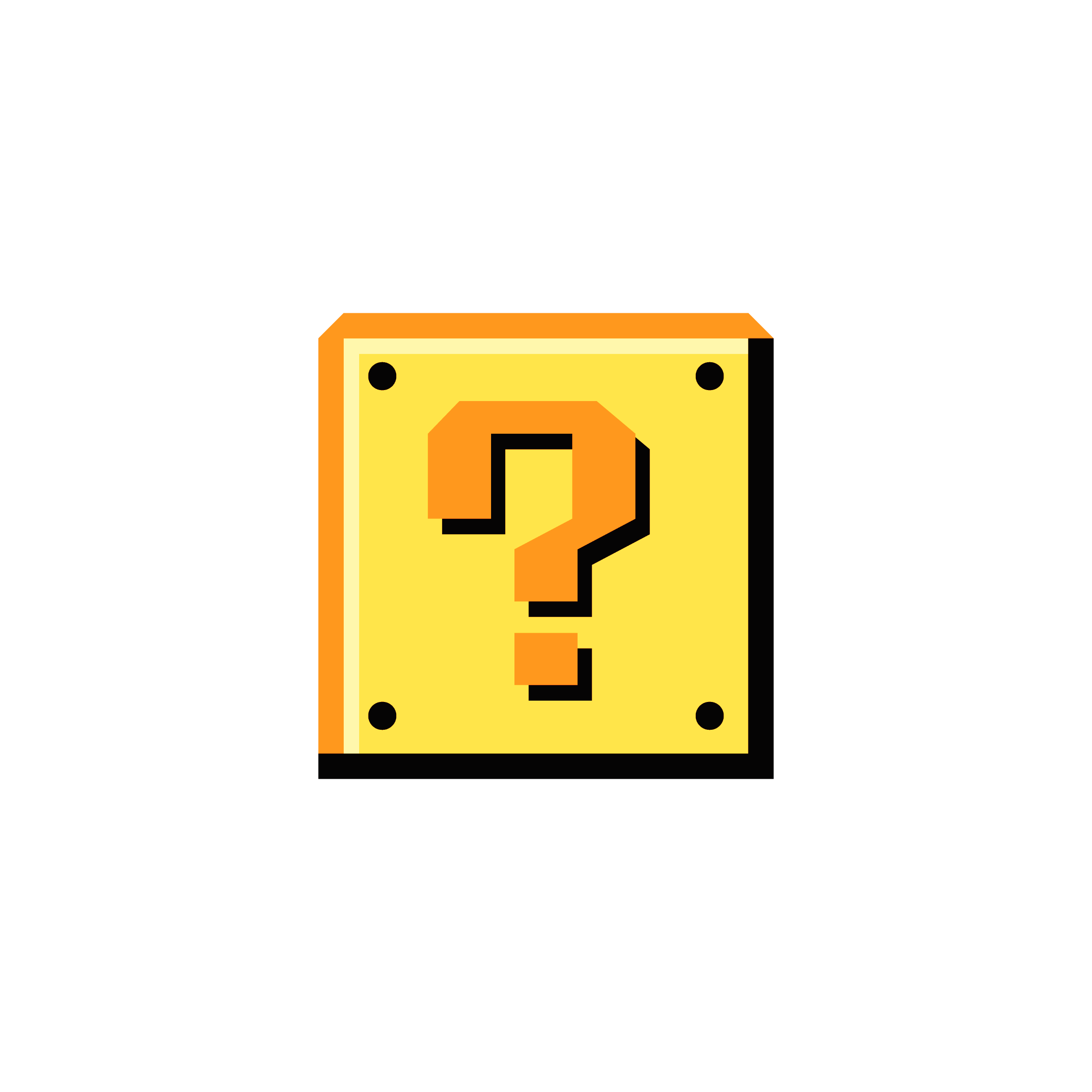 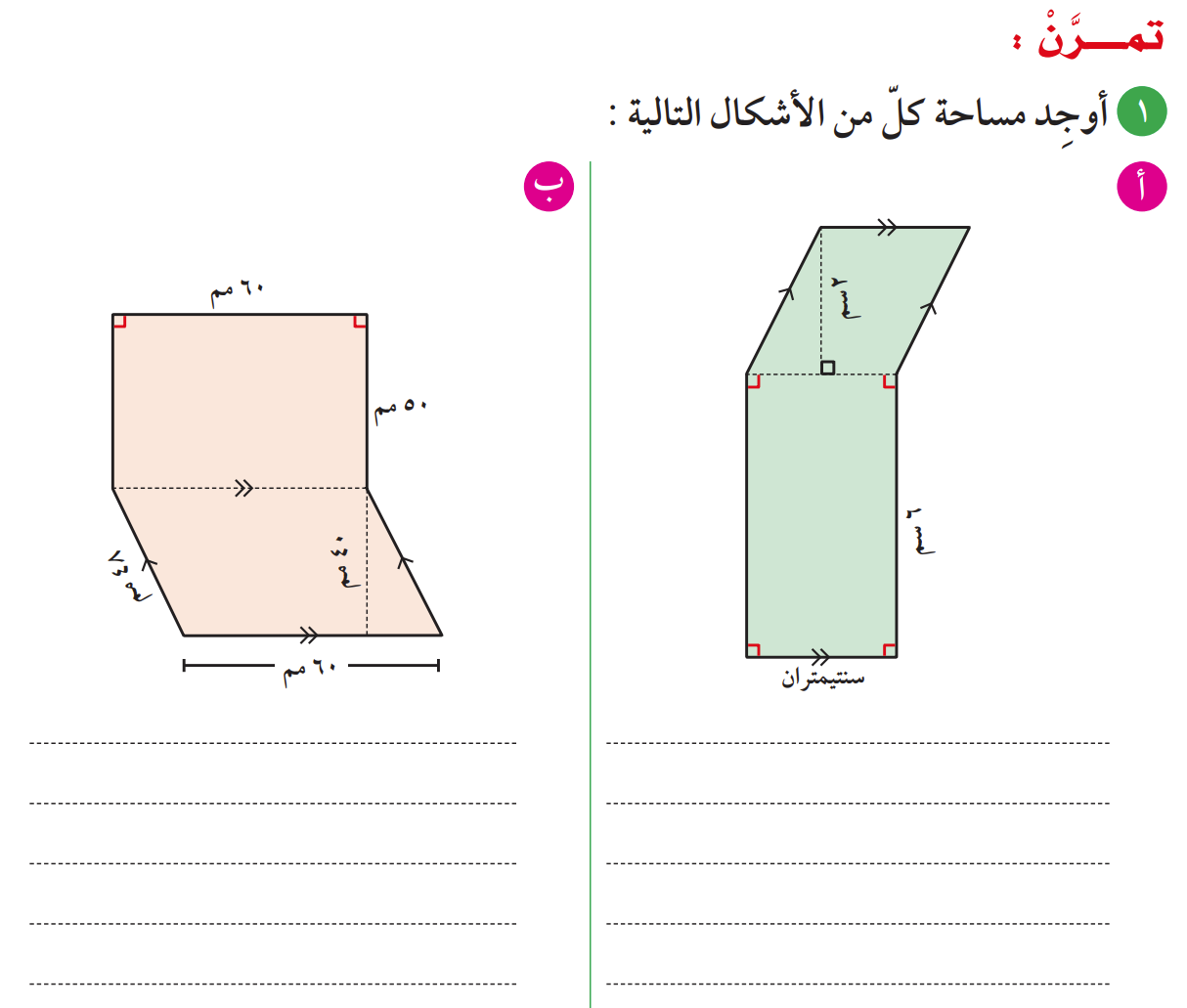 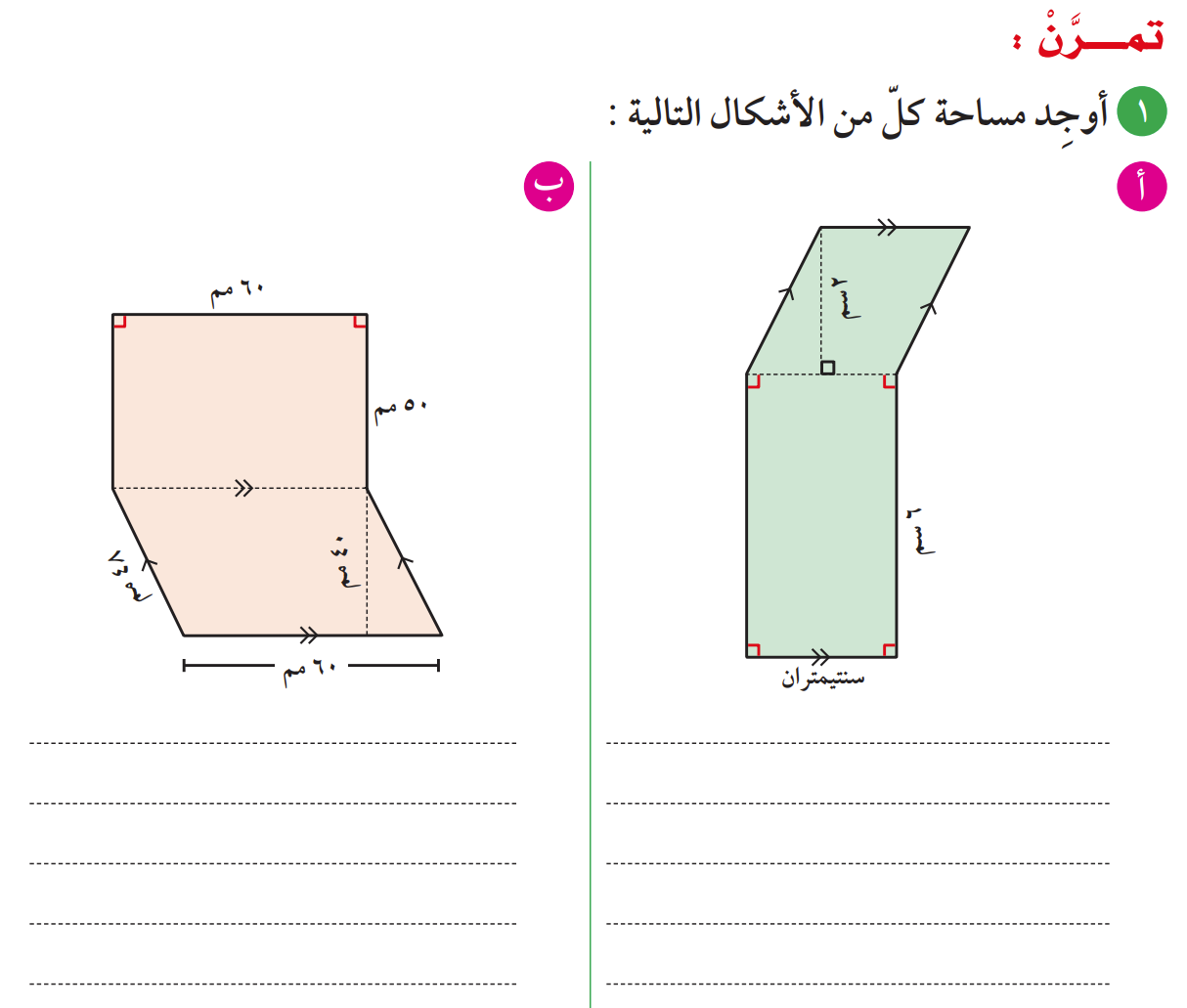 مساحة متوازي الأضلاع = ق × ع
مساحة المستطيل = ل × ض
50×60 = 3000 مم2
60×40 = 2400 مم2
المساحة الكلية = 2400 + 3000 = 5400 مم2
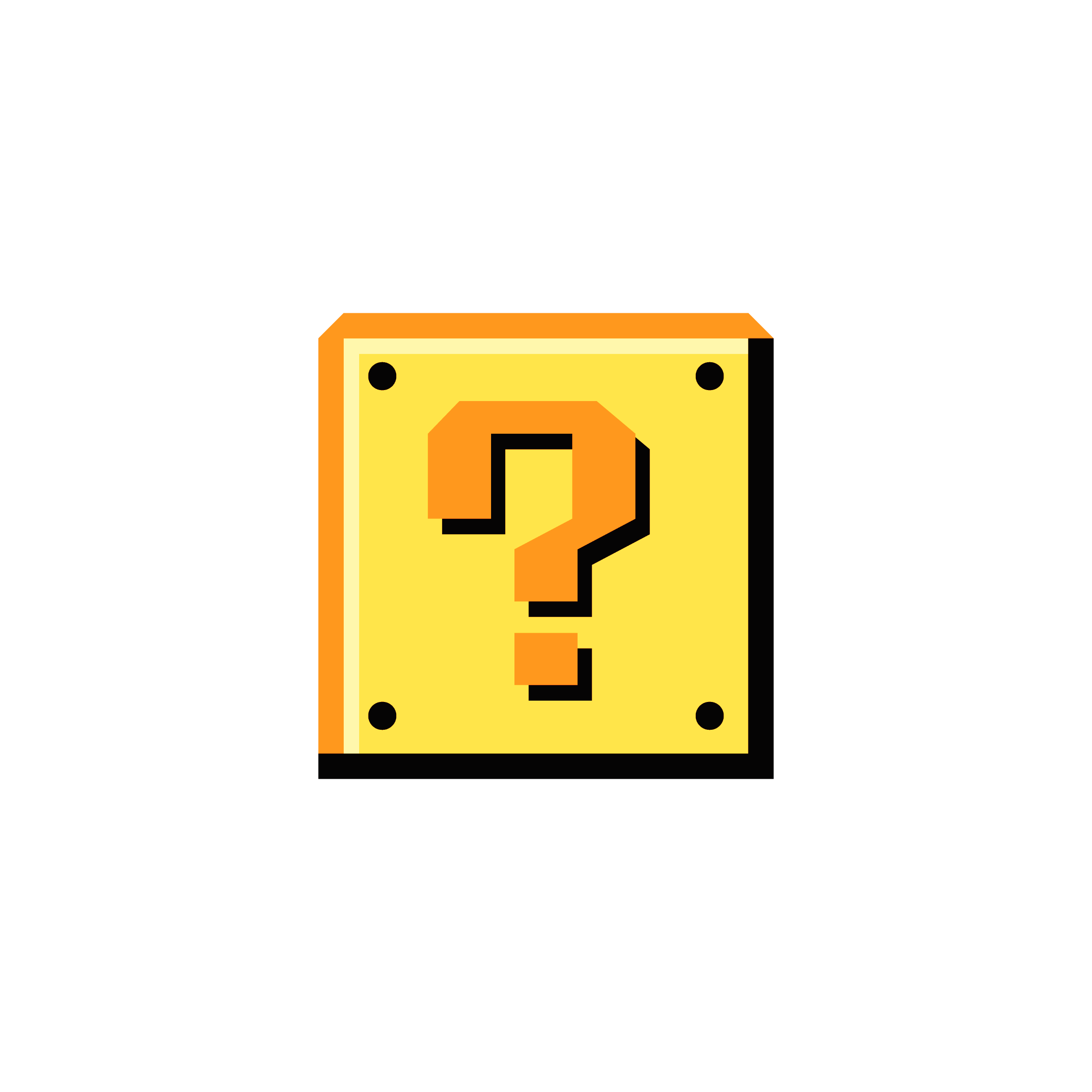 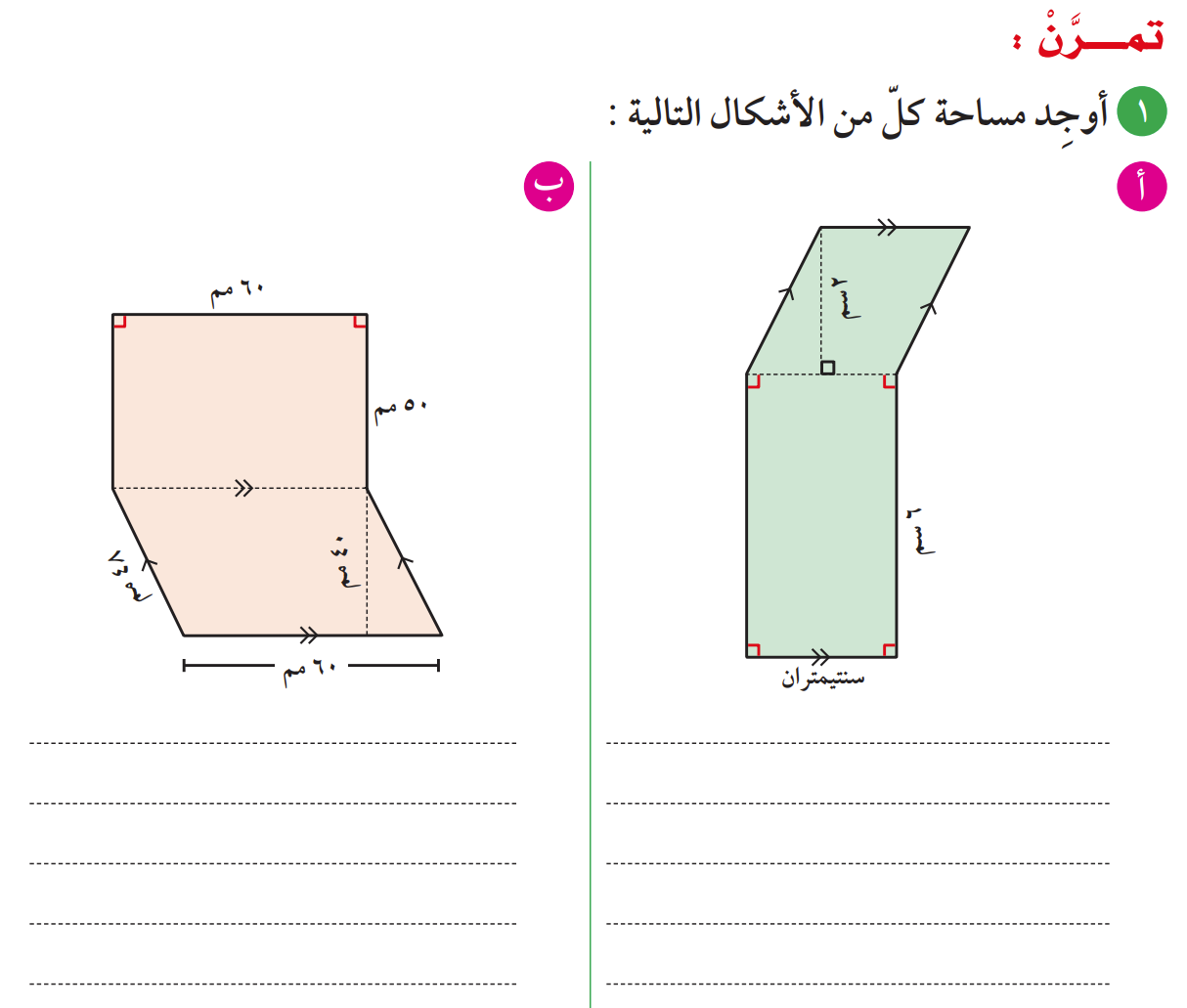 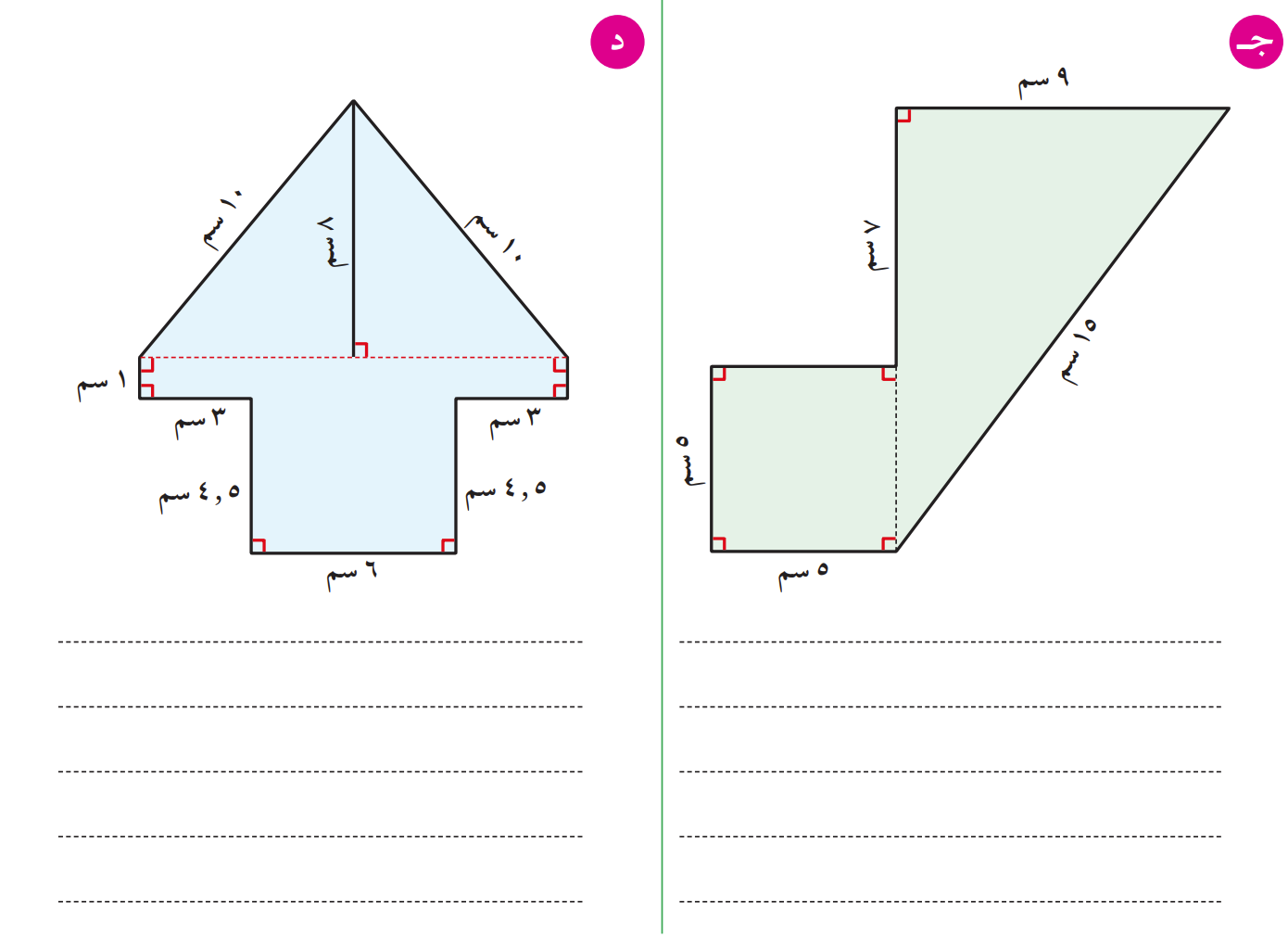 مساحة المثلث =      × ق × ع
مساحة المربع = ل × ل
5 × 5 = 25 سم2
×12×9 =
54 سم2
1
6
1
1
2
2
المساحة الكلية = 54 + 25 = 79 سم2
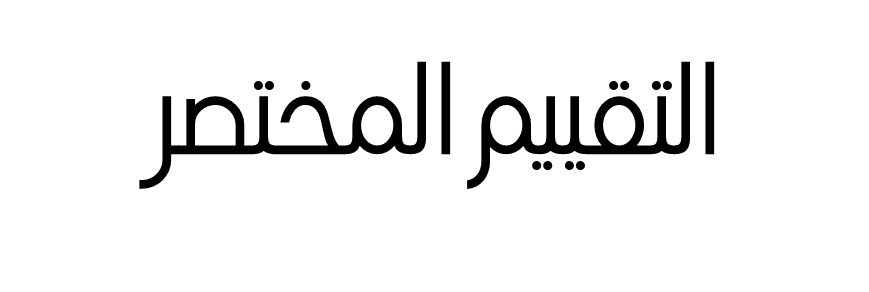 اختاري الإجابة الصحيحة:
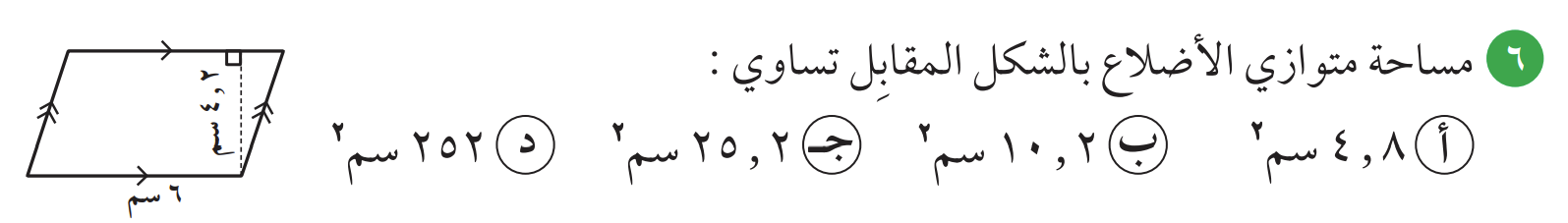 ماذا تعلمنا اليوم؟